Σπονδυλική Στήλη: Βασικές Γνώσεις
Βλοτινού Πηνελόπη

Επίκουρη Καθηγήτρια 
Τμήμα Εργοθεραπείας
ΠαΔΑ
Προτεινομενο βιβλιο στον ευδοξο
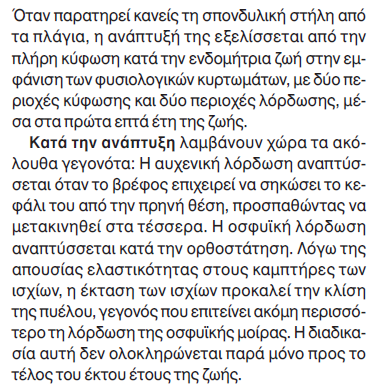 Ανάπτυξη και Δομή τηςΣπονδυλικής Στήλης
Η ιδανική καμπυλότητα της σπονδυλικής στήλης έχει καθοριστεί με τη βοήθεια υπολογιστή. Στηνόρθια στάση, η γραμμή του νήματος της στάθμης διέρχεται από το πρόσθιο φύμα του άτλαντα (Αστην Εικ. 1.2), από τον έκτο αυχενικό (Β), τον ένατο θωρακικό (Γ) και τον τρίτο ιερό σπόνδυλο (Δ),καθώς και από την κορυφή του κόκκυγα (Ε).
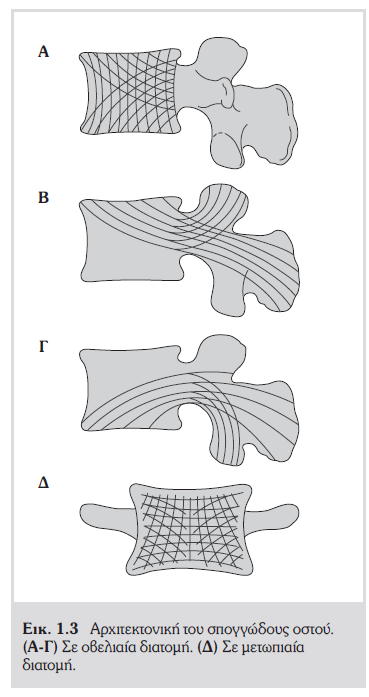 Αρχιτεκτονική του Σπογγώδους(Δοκιδώδους) Οστού
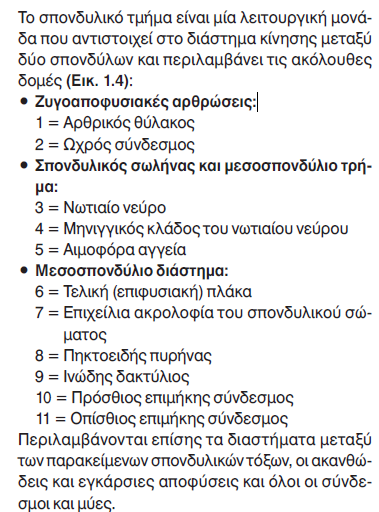 Σπονδυλικό Τμήμα
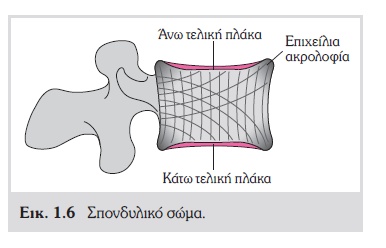 Το σπονδυλικό σώμα αποτελείται από έναν πυρήνα σπογγώδους οστού που περιβάλλεται από φλοιώδες οστό. Το φλοιώδες οστό είναι πολύ ισχυρό προς τα πίσω και έξω, όπου εκφύονται τα σπονδυλικά τόξα. Η άνω και η κάτω τελική πλάκα σχηματίζουν τη μεταβατική ζώνη μεταξύ του σπονδυλικού σώματος και του μεσοσπονδύλιου δίσκου. Αποτελούνται από χόνδρο και περιβάλλονται από μία οστέινη επιχείλια ακρολοφία.
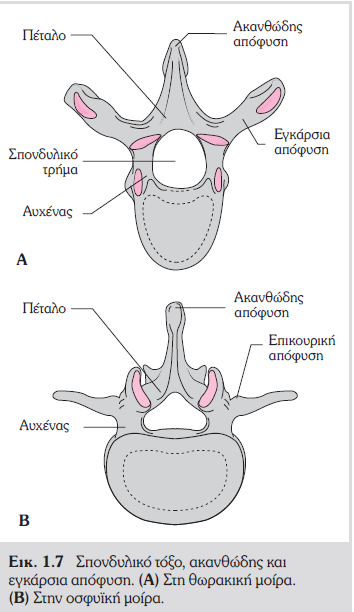 Δομή του ΣπονδύλουΣπονδυλικό Σώμα
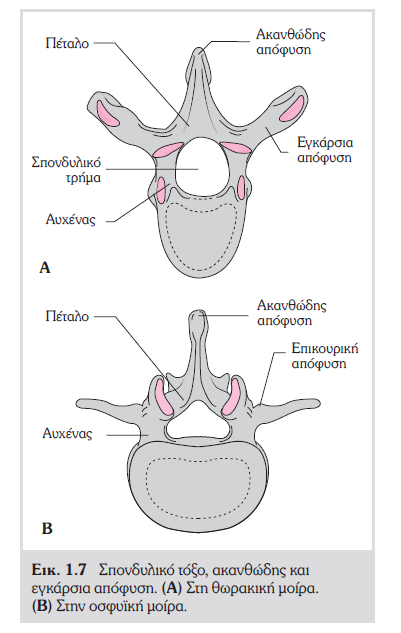 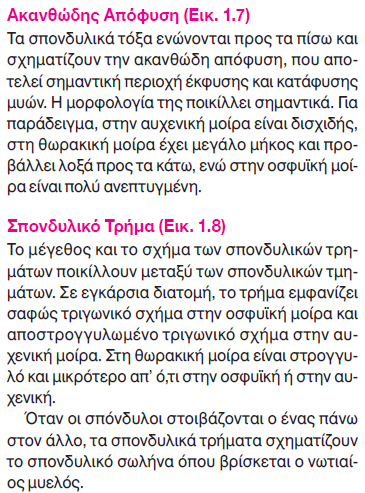 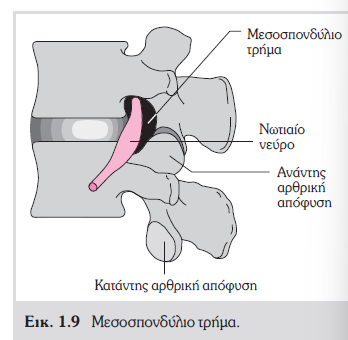 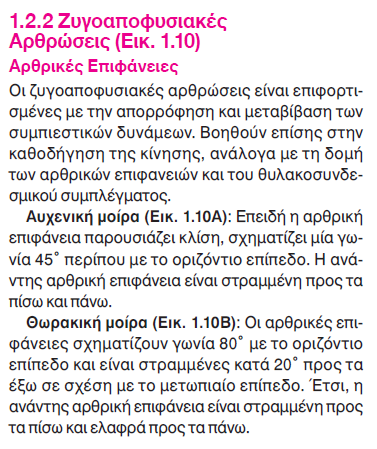 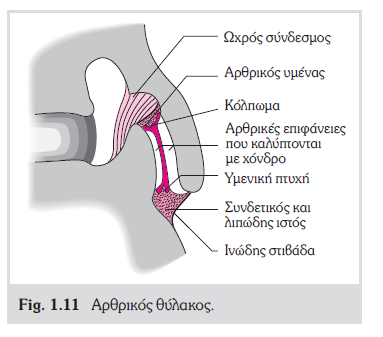 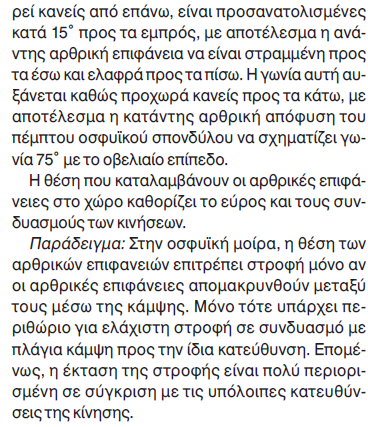 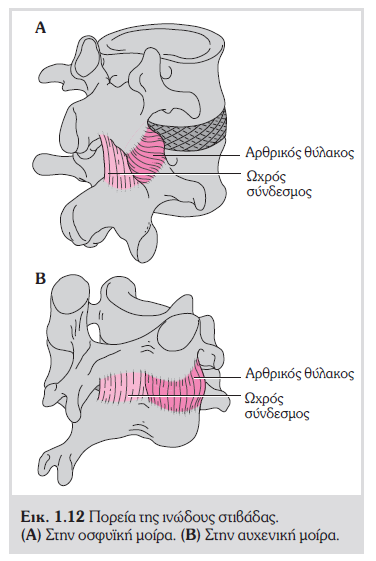 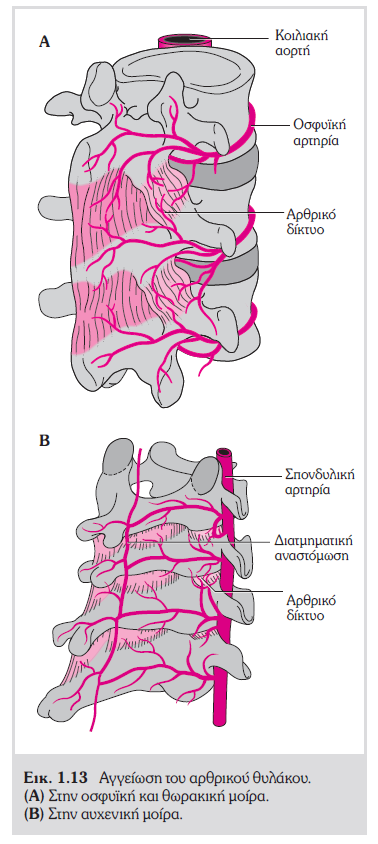 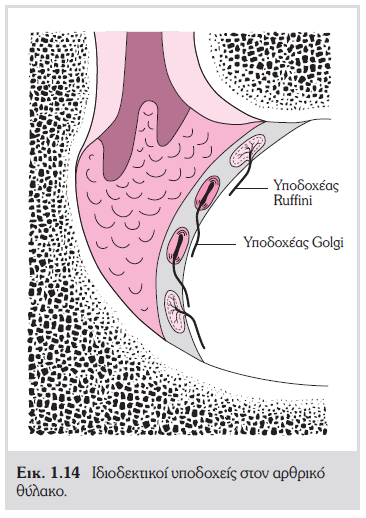 Η Άρθρωση ως Αισθητήριο Όργανο
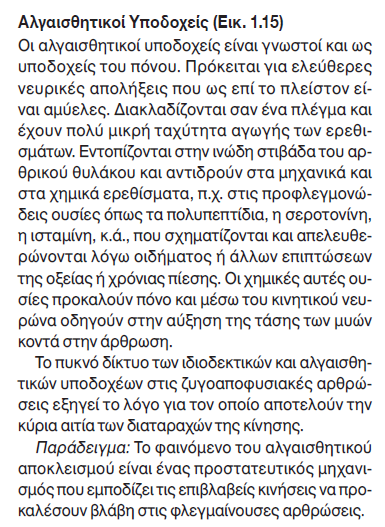 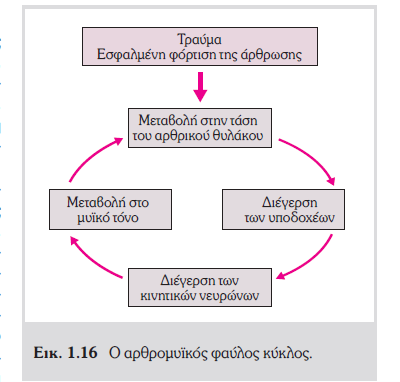 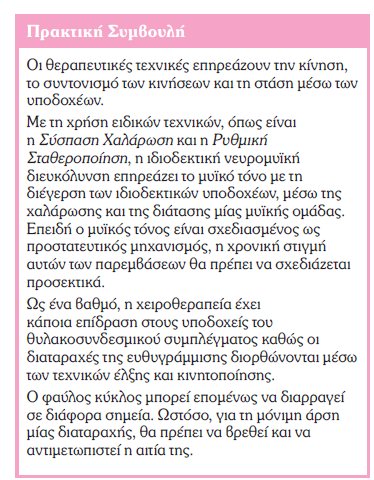 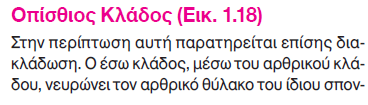 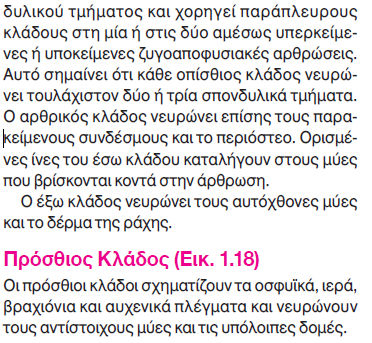 Νεύρωση τουΣπονδυλικού Τμήματος
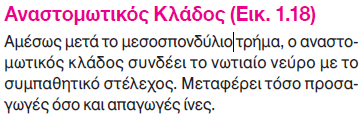 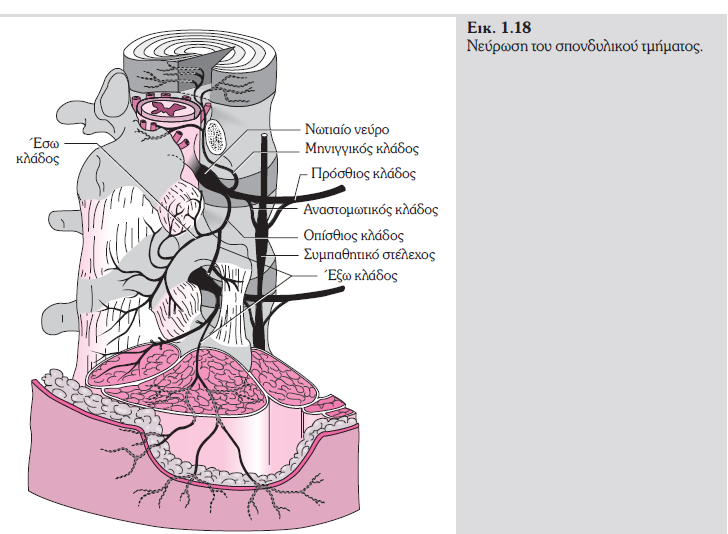 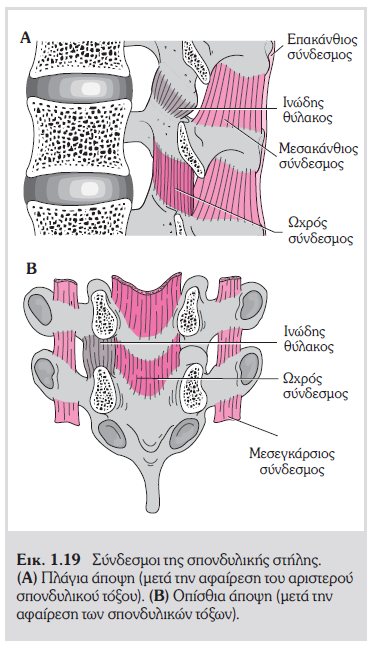 Σύνδεσμοι τηςΣπονδυλικής Στήλης
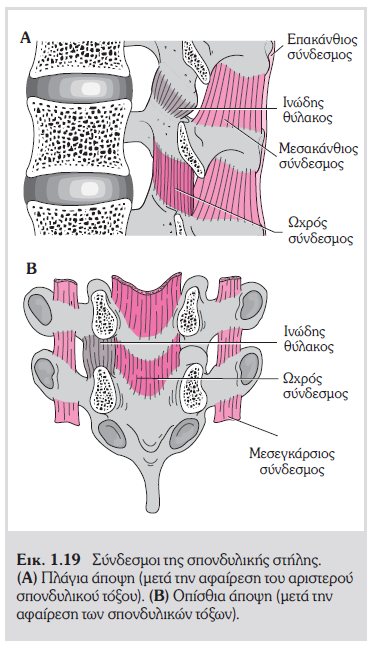 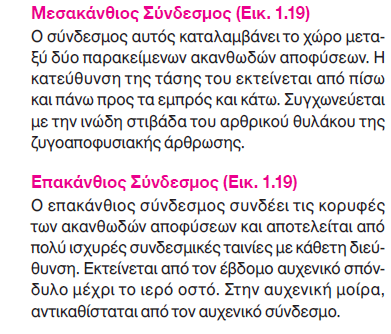 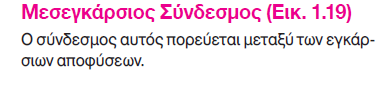 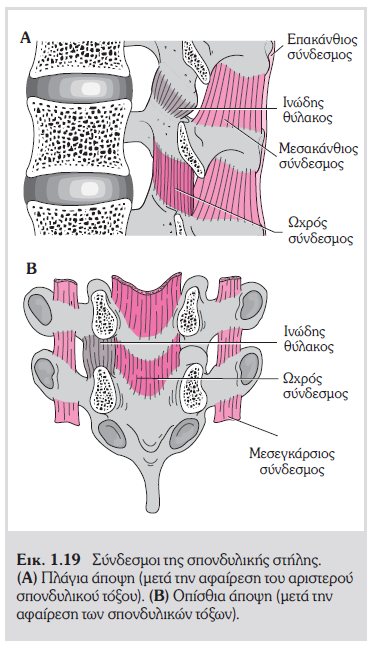 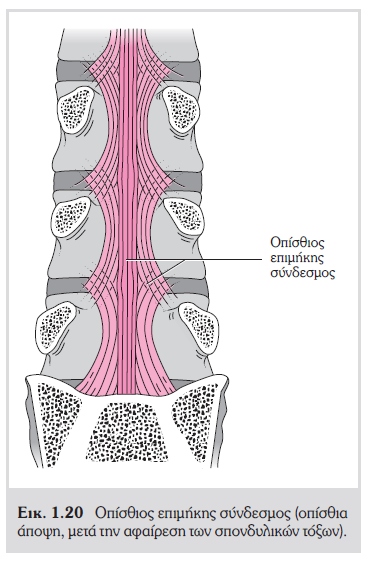 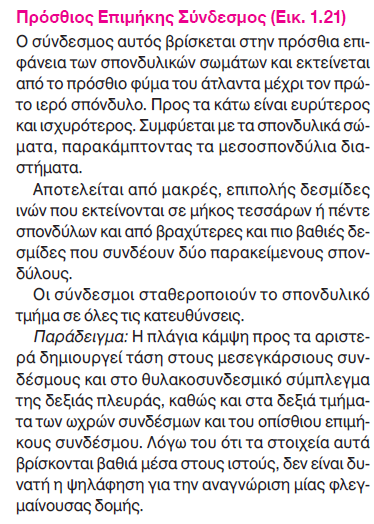 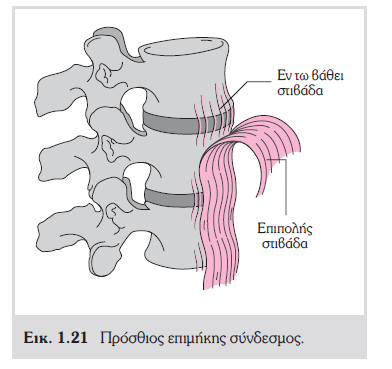 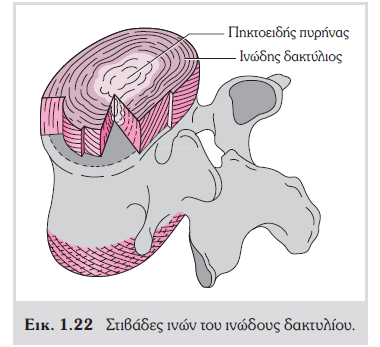 Μεσοσπονδύλιοι Δίσκοι
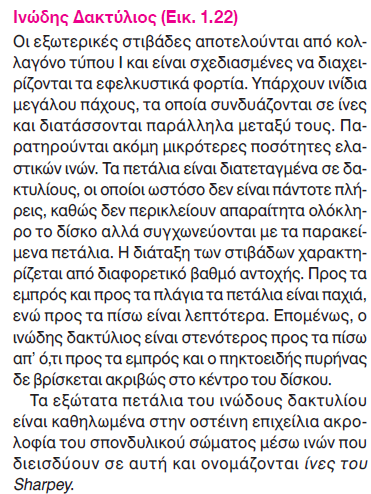 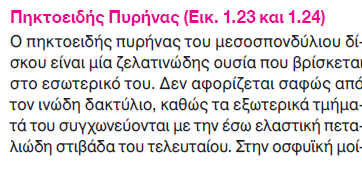 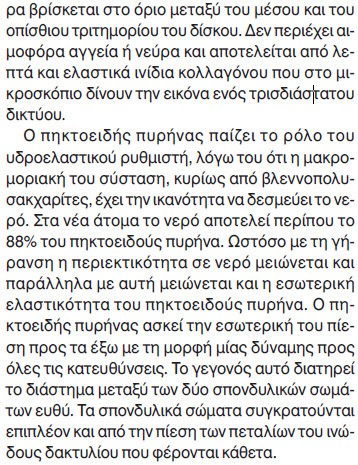 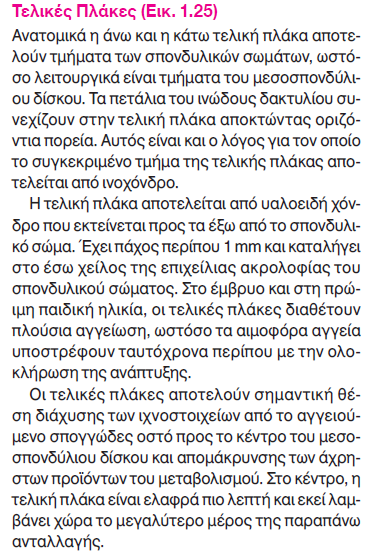 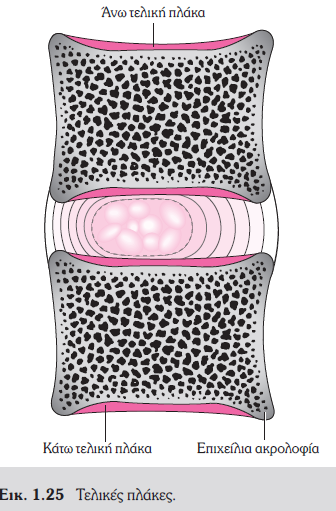 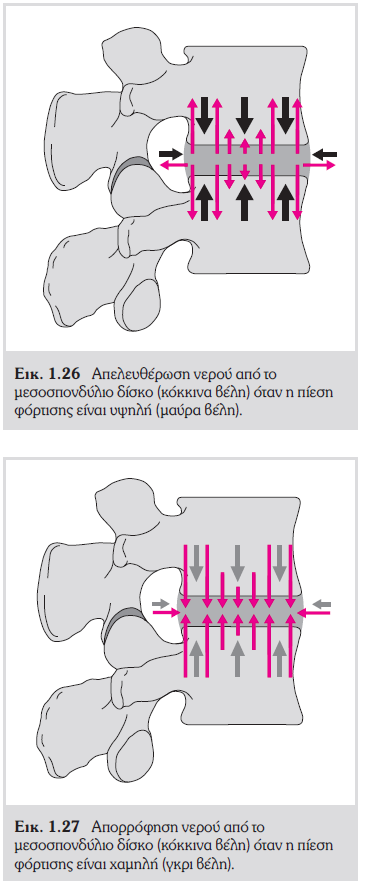 Ενδοδισκική Πίεση
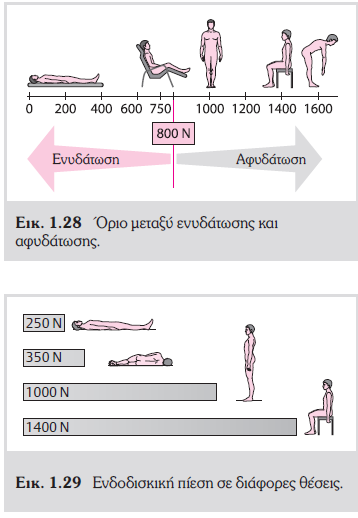 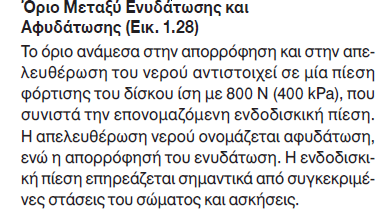 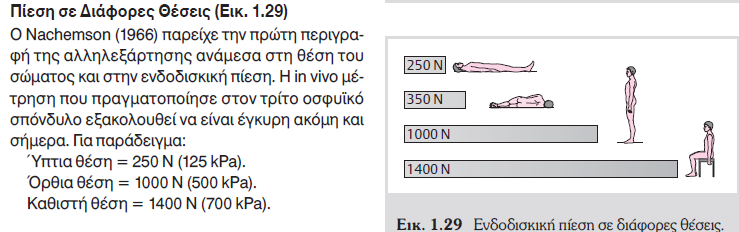 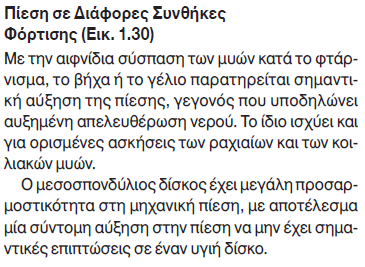 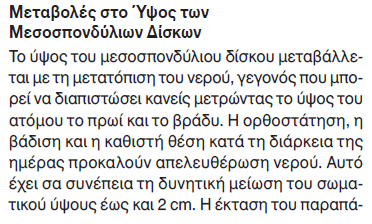 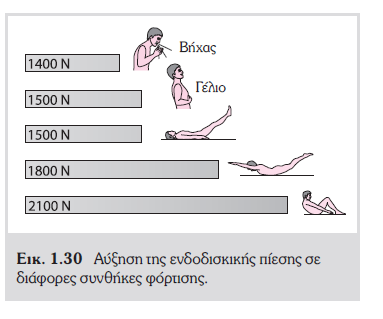 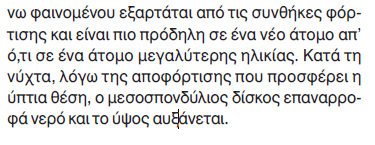 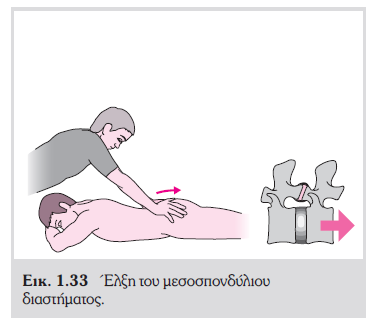 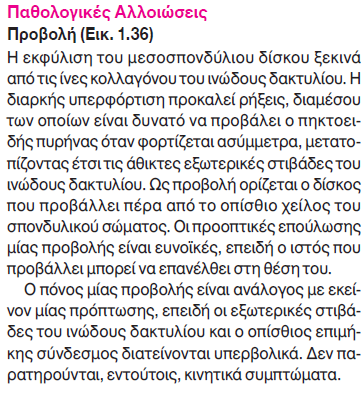 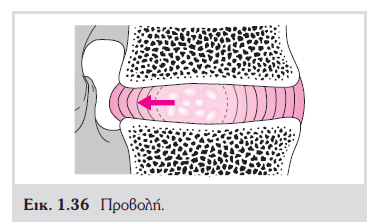 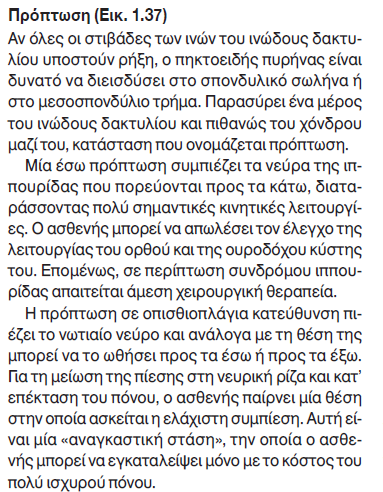 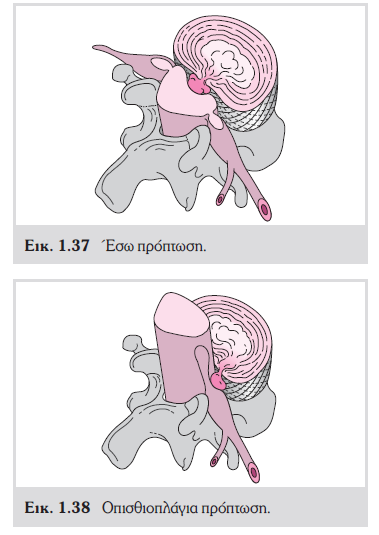 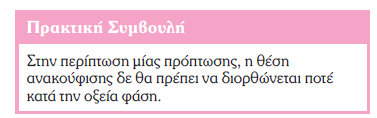 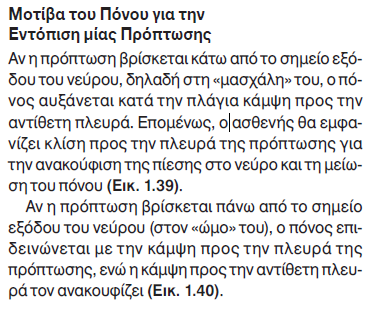 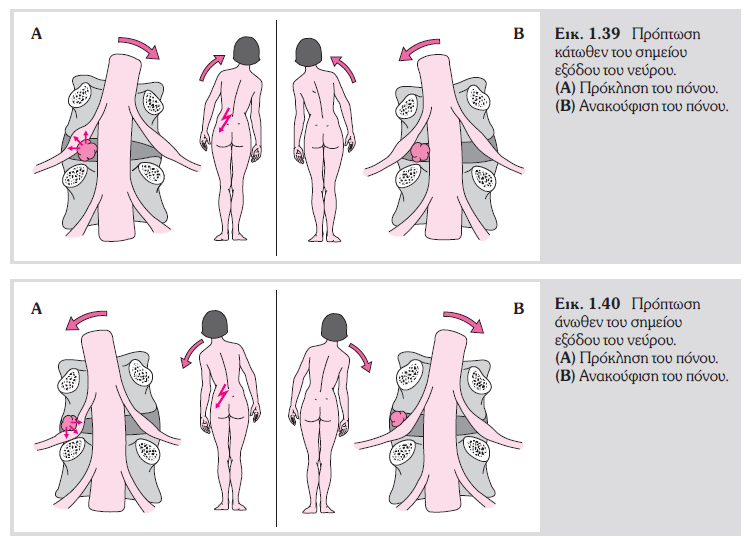 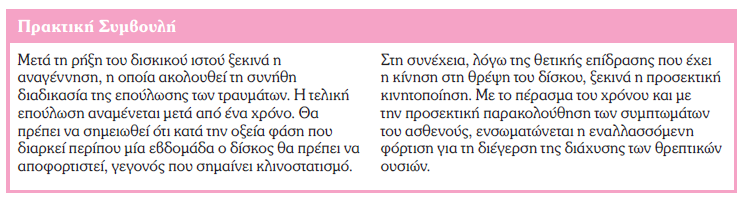 Σας ευχαριστώ!!